CMMC Metrics for the C-Suite
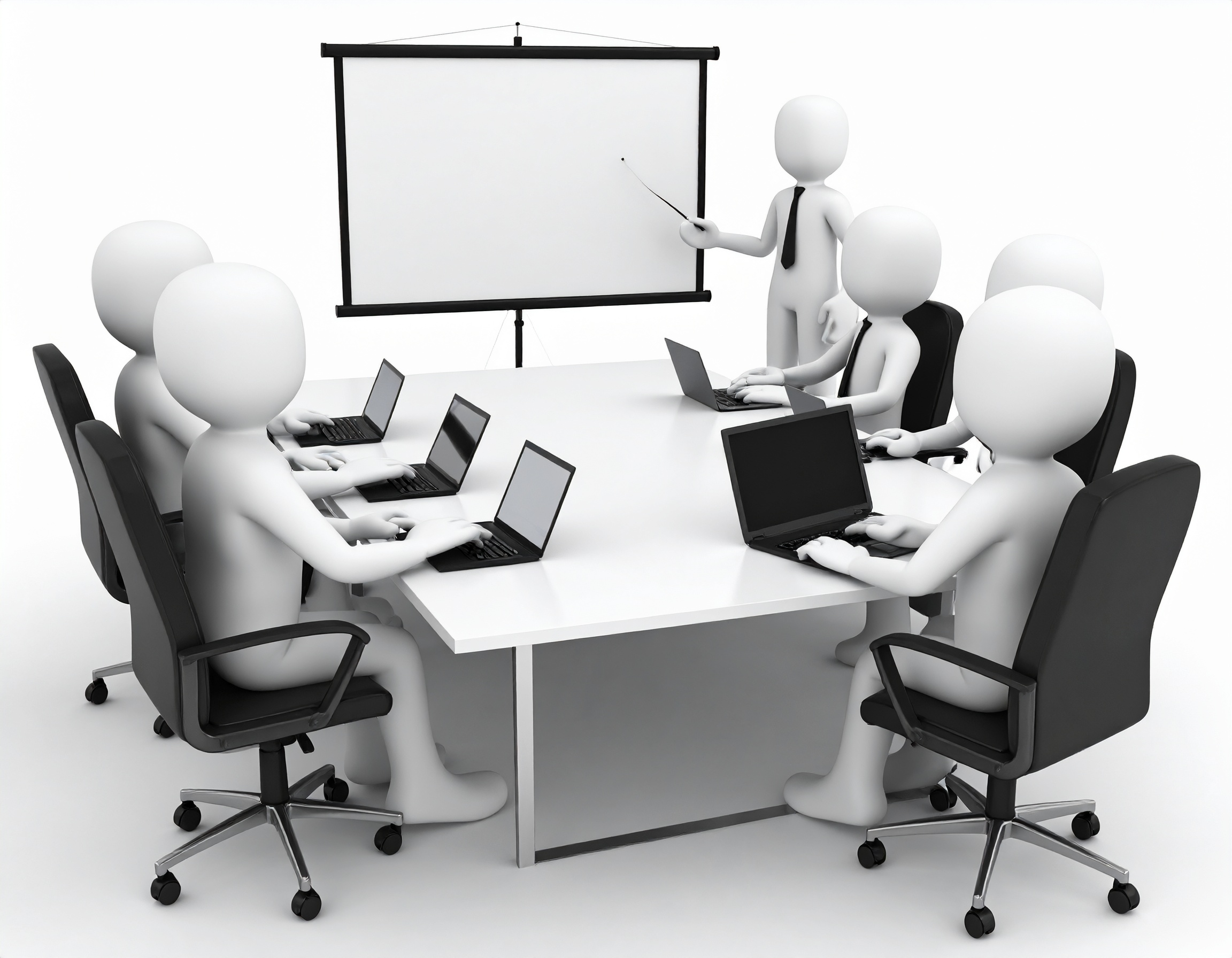 Getting the C-Suite Involved is Critical
Implementing NIST SP 800-171 is implementing a culture change
IT is NOT responsible for your organization’s culture
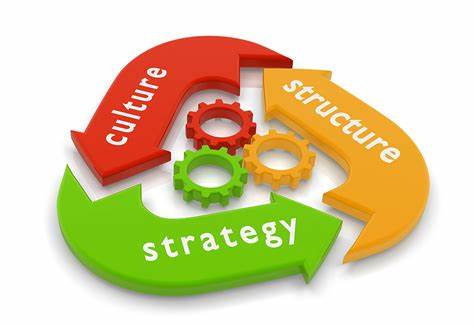 A
ProSci Organizational Change Management Methodology
D
K
A
R
REINFORCEMENT
Schedule practice runs before the change is fully implemented.
Monitor performance immediately following the change and provide constructive feedback.
Set reasonable goals and metrics at the start.
Adjust processes as necessary.
KNOWLEDGE
Provide training or coaching to show what employees need to do after the change takes place.
Address any skill gaps.
Offer resources, such as process flowcharts, that employees can reference later on.
ABILITY
Schedule practice runs before the change is fully implemented.
Monitor performance immediately following the change and provide constructive feedback.
Set reasonable goals and metrics at the start.
Adjust processes as necessary.
DESIRE
Gauge employees’ reactions to the change.
Identify champions.
If employees are resistant or indifferent, address their concerns or show them how the change benefits them personally.
AWARENESS
Announce the change to employees well ahead of time.
Explain your reasoning behind the change, including current pain points and potential ROI of the new solution.
Give employees an opportunity to ask questions and make suggestions.
Current
Transition
Future
Enablement Zone
Engagement Zone
SPRS Score
Requirement Compliance
Open Non-POA&M’able Requirements
Open 5-Pointers
3.1.1, Authorized Access Control
3.1.2, Transaction & Function Control
3.1.12, Control Remote Access
3.1.13, Remote Access Confidentiality
3.1.16, Wireless Access Authorization
3.1.17, Wireless Access Protection
3.1.18, Mobile Device Connection
3.2.1, Role-Based Risk Awareness
3.2.2, Role-Based Training
3.3.1, System Auditing
3.3.5, Audit Correlation
3.4.1, System Baselining
3.4.2, Security Configuration Enforcement
3.4.5, Access Restrictions for Change
3.4.6, Least Functionality
3.4.7, Nonessential Functionality
3.4.8, Application Execution Policy
3.5.1, Identification
3.5.2, Authentication
3.5.3, Multifactor Authentication [3 or 5]
3.5.10, Cryptographically-Protected Passwords
3.6.1, Incident Handling
3.6.2, Incident Reporting
3.7.2, System Maintenance Control
3.7.5, Nonlocal Maintenance
3.8.3, Media Disposal
3.8.7, Removable Media
3.9.2, Personnel Actions
3.10.1, Limit Physical Access
3.10.2, Monitor Facility
3.11.2, Vulnerability Scan
3.12.1, Security Control Assessment
3.12.3, Security Control Monitoring
3.13.1, Boundary Protection
3.13.2, Security Engineering
3.13.5, Public-Access System Separation
3.13.6, Network Communication by Exception
3.13.11, CUI Encryption [3 or 5]
3.13.15, Communications Authenticity
3.14.1, Flaw Remediation
3.14.2, Malicious Code Protection
3.14.3, Security Alerts & Advisories
3.14.4, Update Malicious Code Protection
3.14.6, Monitor Communications for Attacks
Open 3-Pointers
3.1.5, Least Privilege
3.1.19, Encrypt CUI on Mobile
3.3.2, User Accountability
3.5.3, Multifactor Authentication
3.7.1, Perform Maintenance
3.7.4, Media Inspection
3.8.1, Media Protection
3.8.2, Media Access
3.8.8, Shared Media
3.9.1, Screen Individuals
3.11.1, Risk Assessments
3.12.2, Plan of Action
3.13.8, Data in Transit
3.13.11, CUI Encryption
3.14.5, System & File Scanning
3.14.7, Identify Unauthorized Use
Open Critical 1-Pointers
3.1.20, External Connections
3.1.22, Control Public Information
3.12.4, System Security Plan
3.10.3, Escort Visitors 
3.10.4, Physical Access Logs 
3.10.5, Manage Physical Access
Open POA&Ms
Let’s Sum Up
Getting the executive leadership team informed about the state of CMMC is critical to your organization’s success
Use the ProSci ADKAR model even with them
The metrics charts are the ones we use with all of our consulting clients
The metrics are available on our web site on the “NIST SP 800-171 Revision 2 & CMMC Related Templates” page
https://peakinfosec.com/resources/nist-sp-800-171-and-cmmc-templates/